Вот и прозвенел звонок,
       Пригласив нас на урок!
Кто ничего не изучает,
Тот ничего не замечает.
Кто ничего не замечает,
Тот вечно хнычет и скучает.
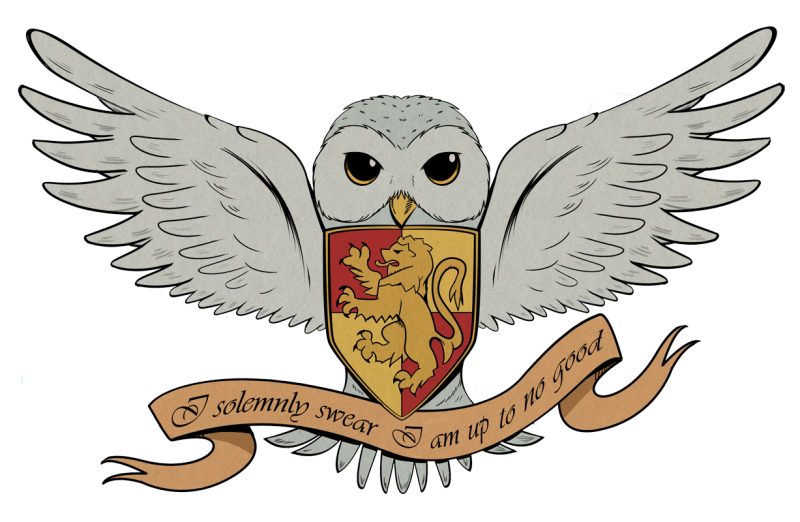 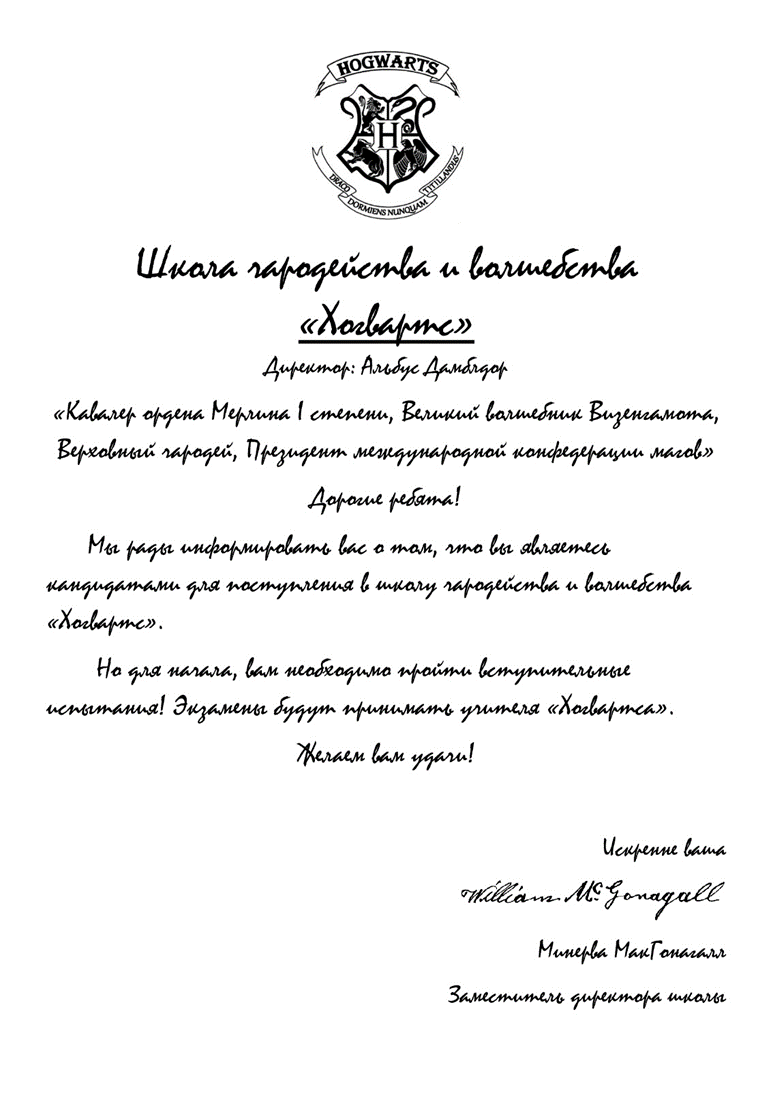 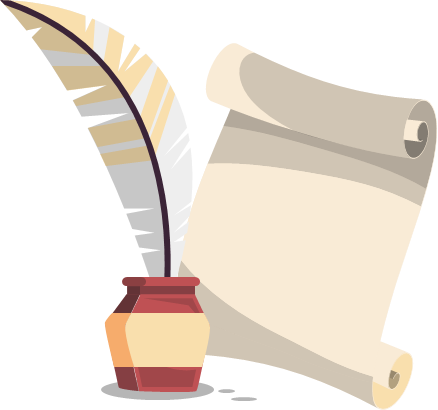 Урок путешествие в «Школу чародейства и волшебства «Хогвартс»
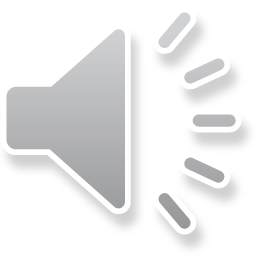 Каждый из вас сегодня маленький маг. 
Вас ждут превращенья, вот и сделайте так, 
Чтоб уменья и знанья свои показать
 и без ошибок всё выполнять!
1. 450 уменьшить в 50 раз 
2. 46 увеличить на 2
3. Произведение чисел 30 и 90
4. Найдите частное чисел 96 и 3
5. Делимое 560, делитель 8. Найдите частное 
6. Уменьшаемое 1000, вычитаемое 125
    Чему равна разность? 
7.  Какую часть часа составляет 45 минут?
9, 48, 2700, 32, 70, 875, 3/4
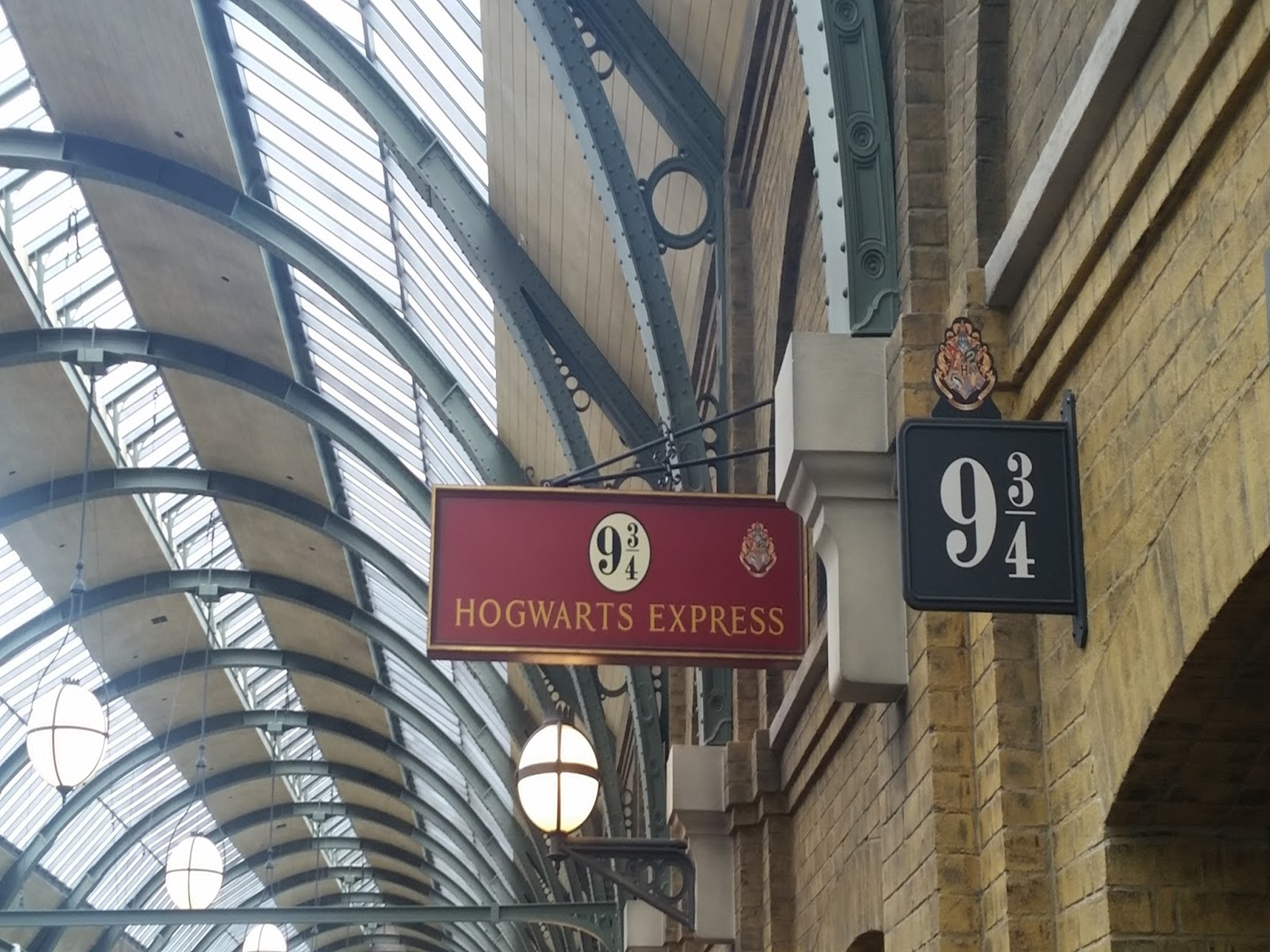 Гарри, Рон и Гермиона купили билеты в один вагон поезда. В каждом вагоне помещается 3 пассажира. Ребята пришли последними, когда все остальные места были уже заняты. Ребята заскочили в начало поезда и пошли к своему вагону. По пути они встретили 27 пассажиров.  
В какой вагон поезда ребята купили билеты?
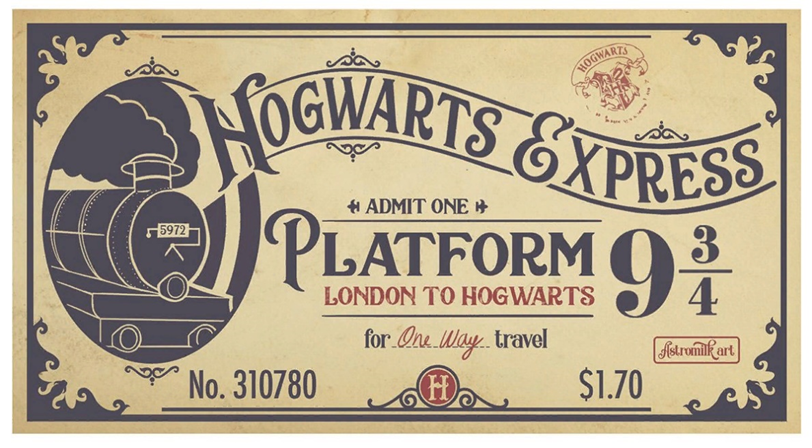 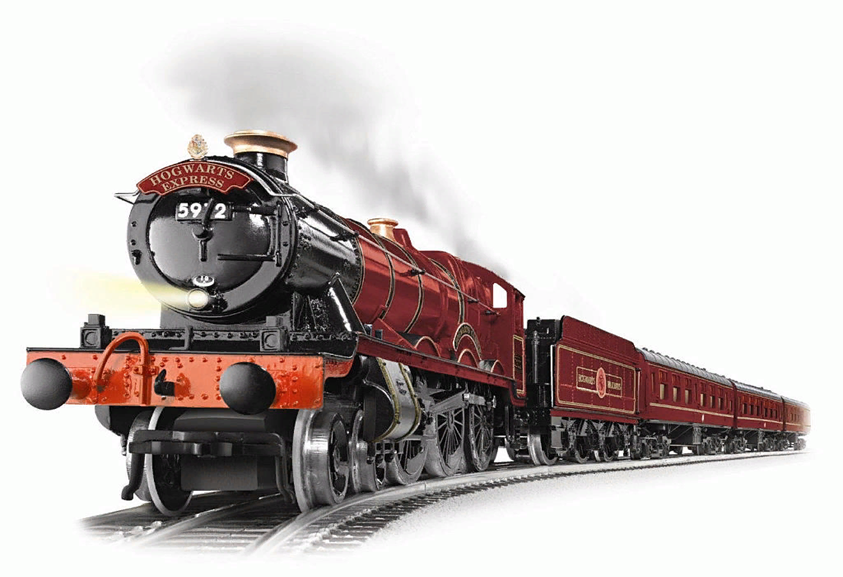 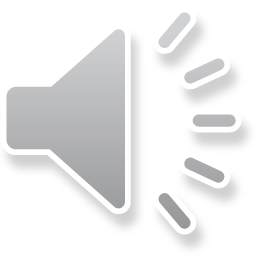 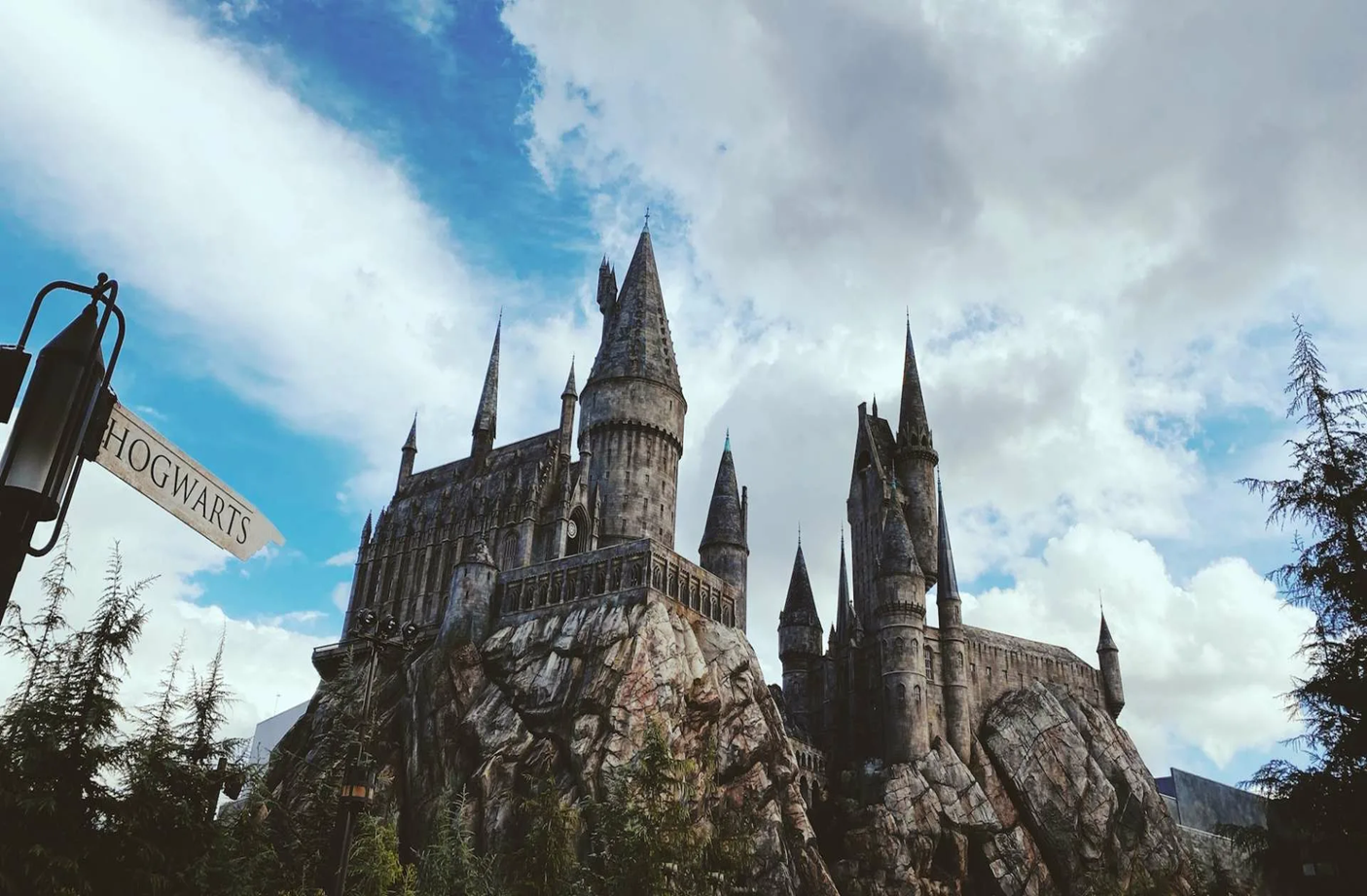 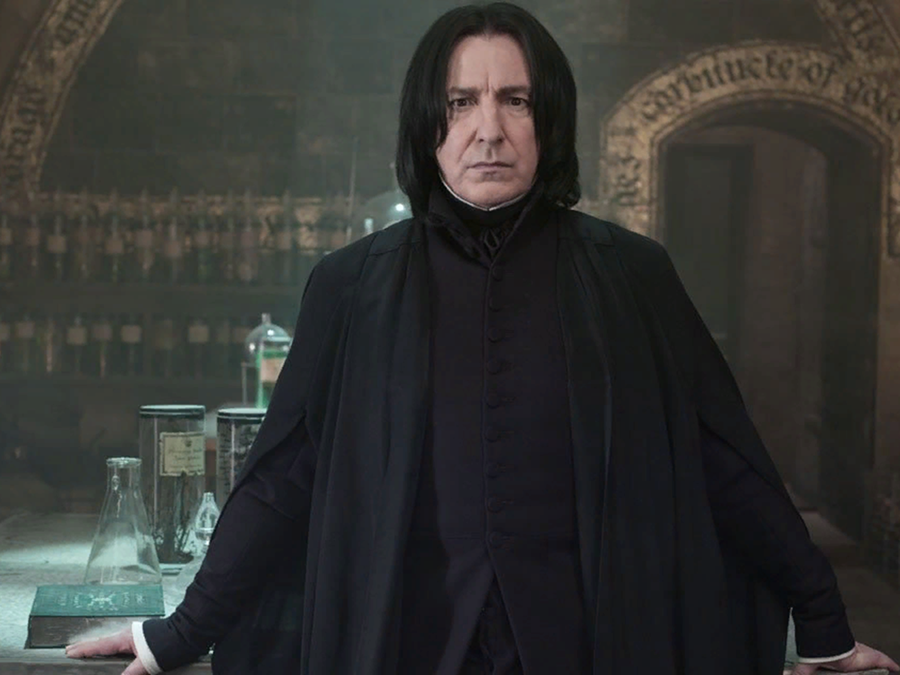 Зельеварение
I вариант 2345 + Х = 900 · 6II вариант Х - 678 = 784 : 7
Молодцы!
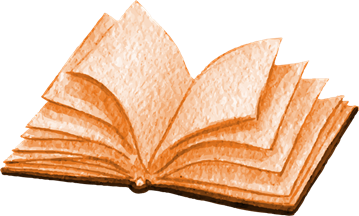 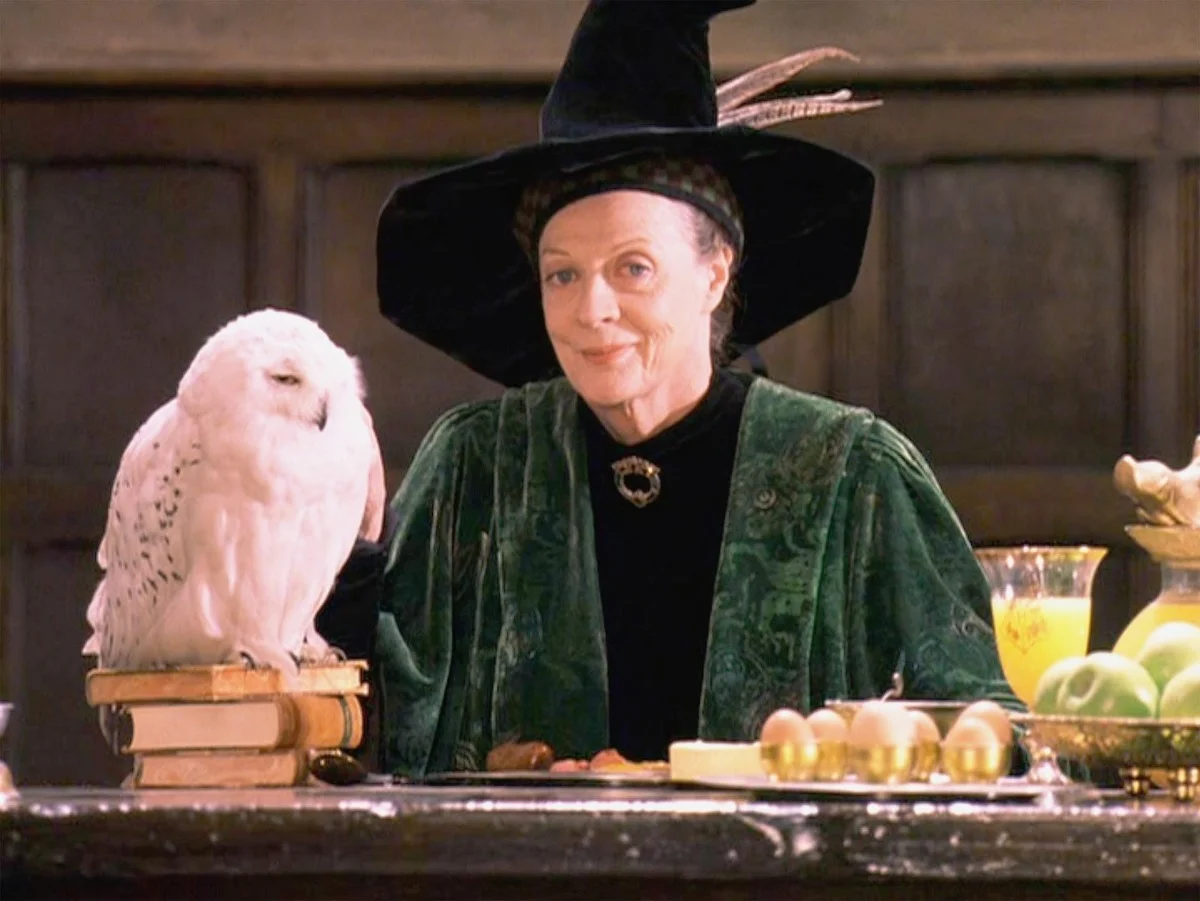 Трансфигурация
Как называется  изображённая фигура?
Как называется данная фигура?
Замечательно!
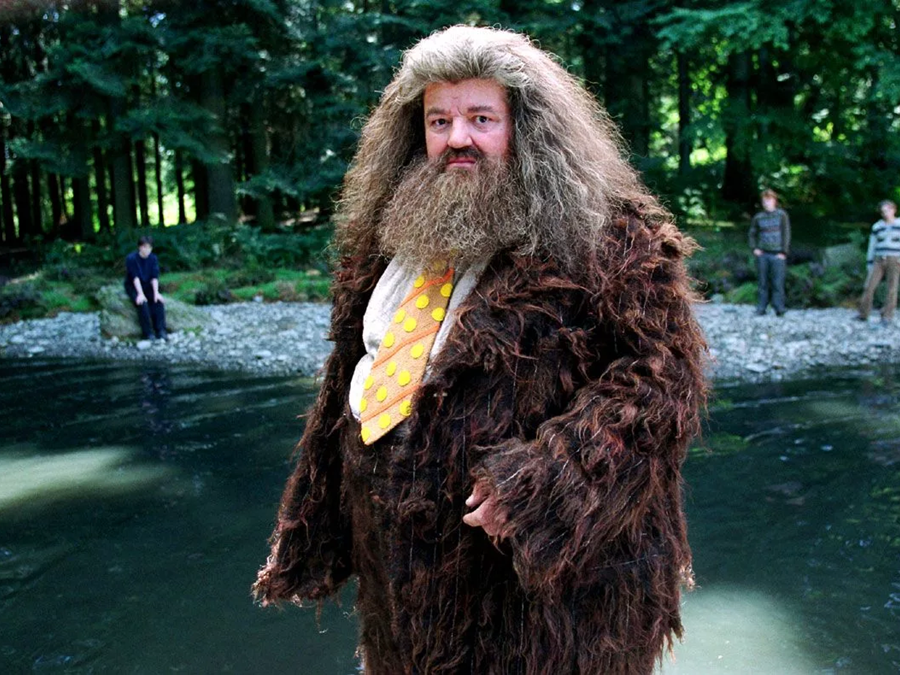 Уход за магическими существами
Чарли Уизли написал Хагриду письмо, в котором утверждает, что ему удалось обнаружить новую разновидность дракона. Он обещает  привезти этого дракона Хагриду, если тот сумеет вычислить длину его огнедышащего питомца от пасти до хвоста на основании следующих данных:    Хвост длиннее туловища на 9 м
    Шея длиннее туловища на 6 м
    Длина туловища 7 м
    Голова и шея вместе 17 м
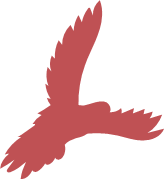 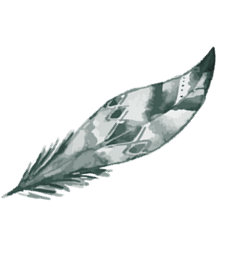 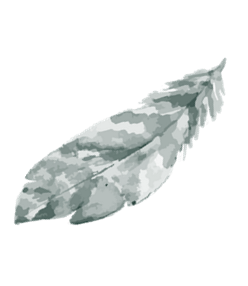 Здорово!
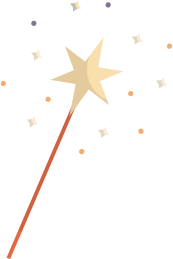 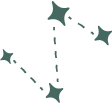 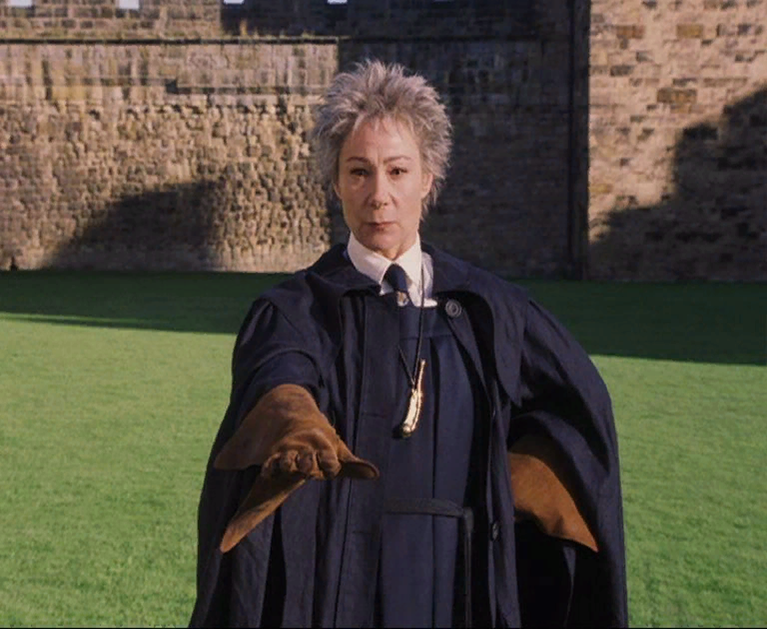 Физкультминутка
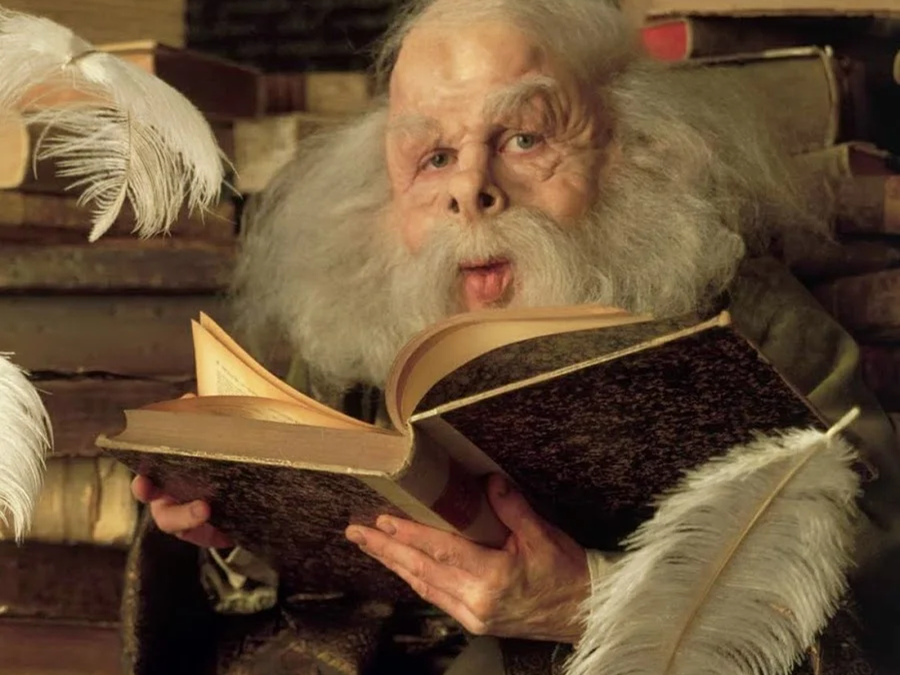 Заклинания
1
2
3
4
5
6
7
8
9
10
Отлично!
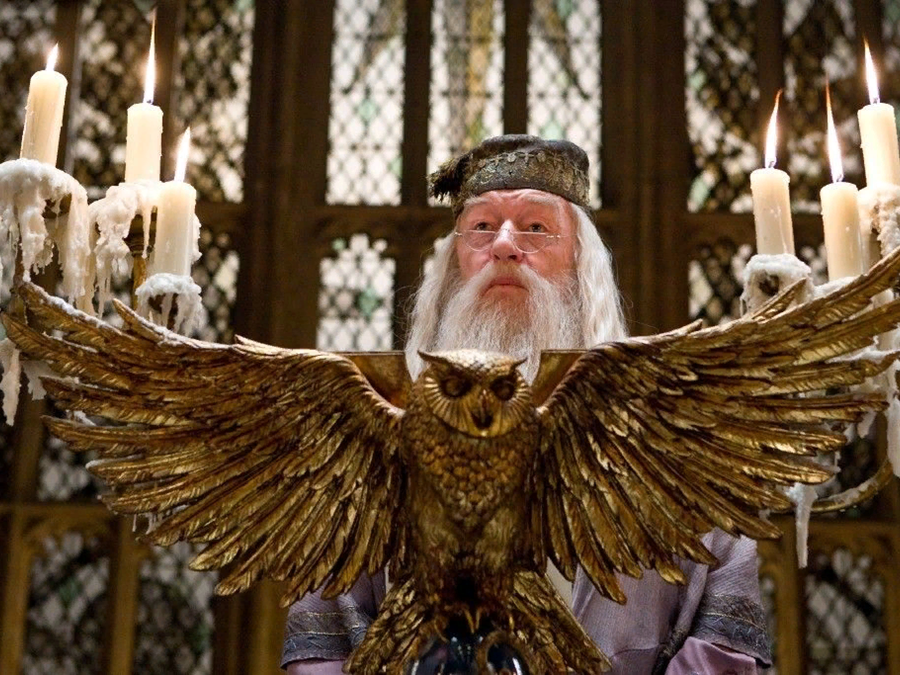 ИТОГОВЫЙ ЭКЗАМЕН
Гарри Поттер вышел из Хогвартса на встречу с Гермионой, а навстречу ему из Хогсмида в то же самое время вышла Гермиона. Скорость Гарри Поттера 6 км/ч, а скорость Гермионы 
4 км/ч. Расстояние между Хогсмидом и Хогвартсом 20 км. Через какое время герои встретятся?
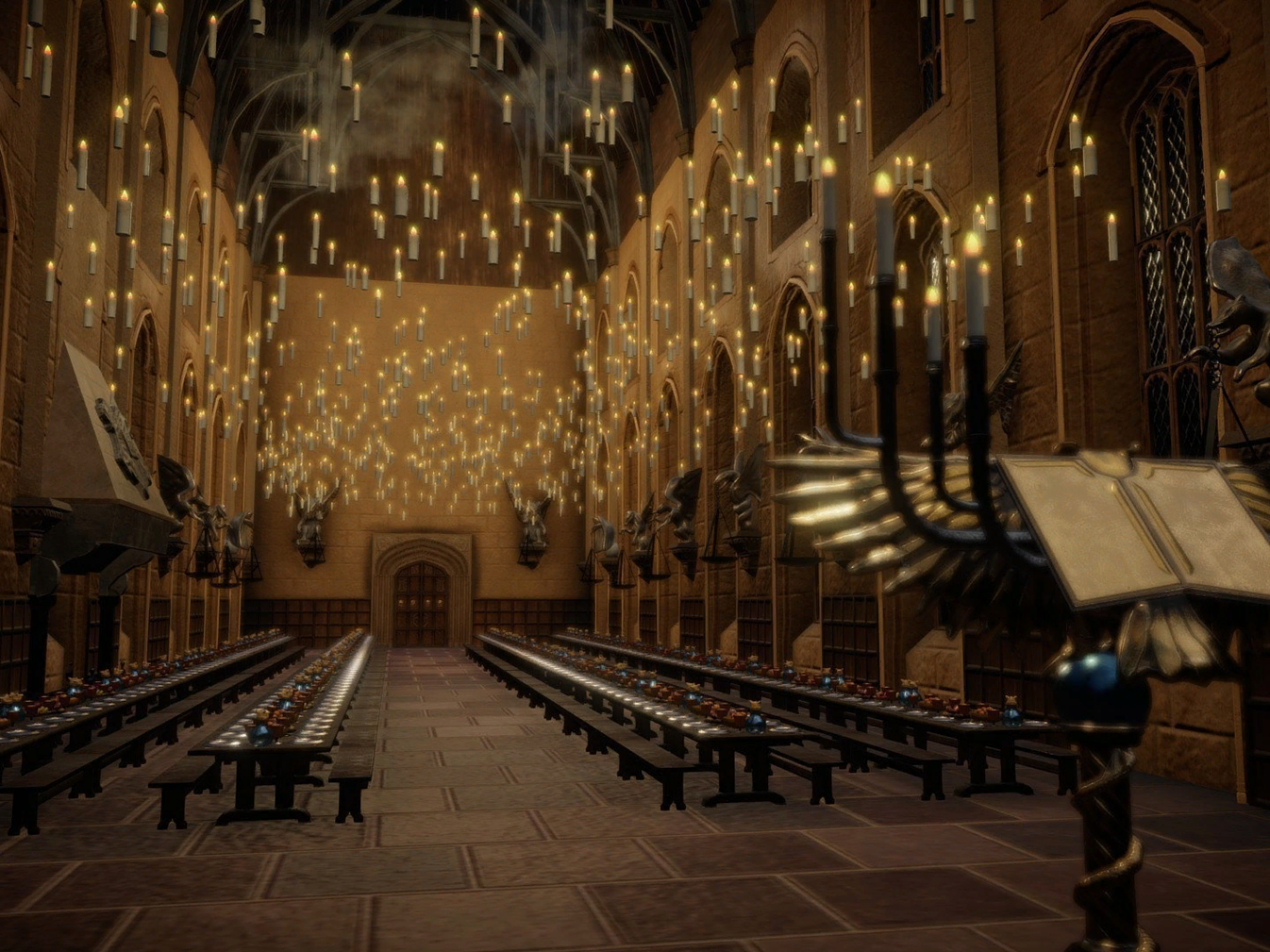 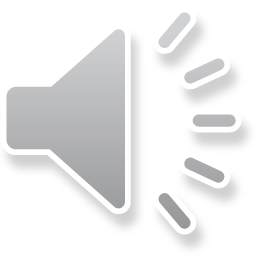 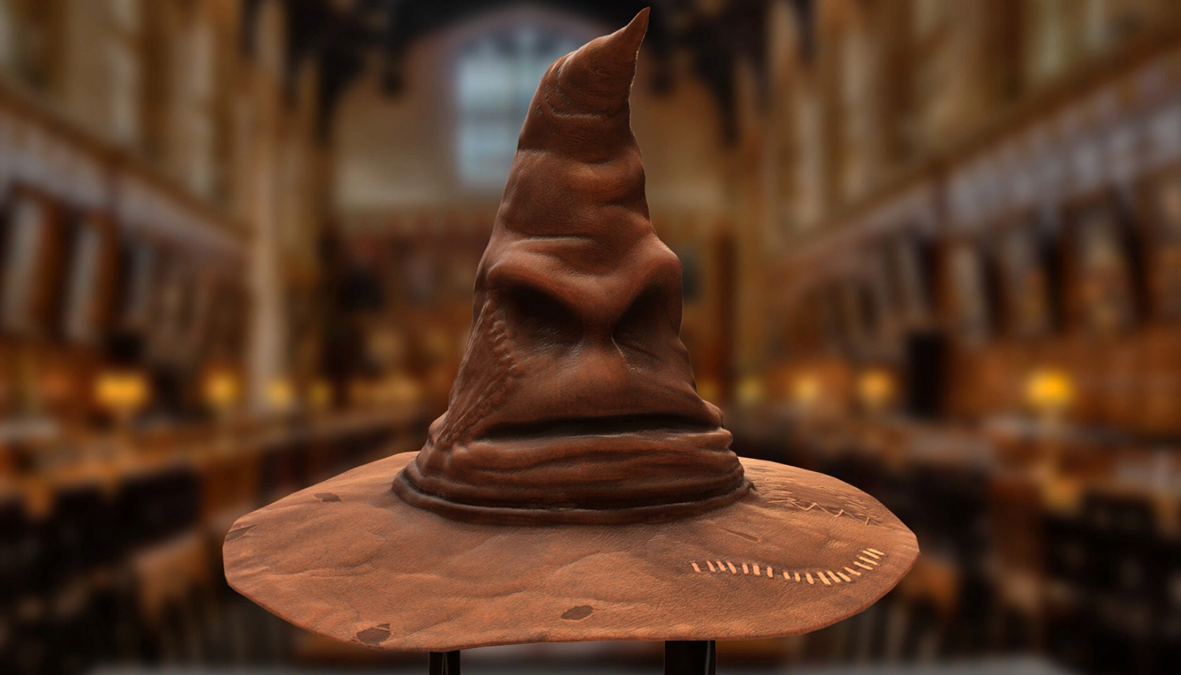 Распределяющая Шляпа
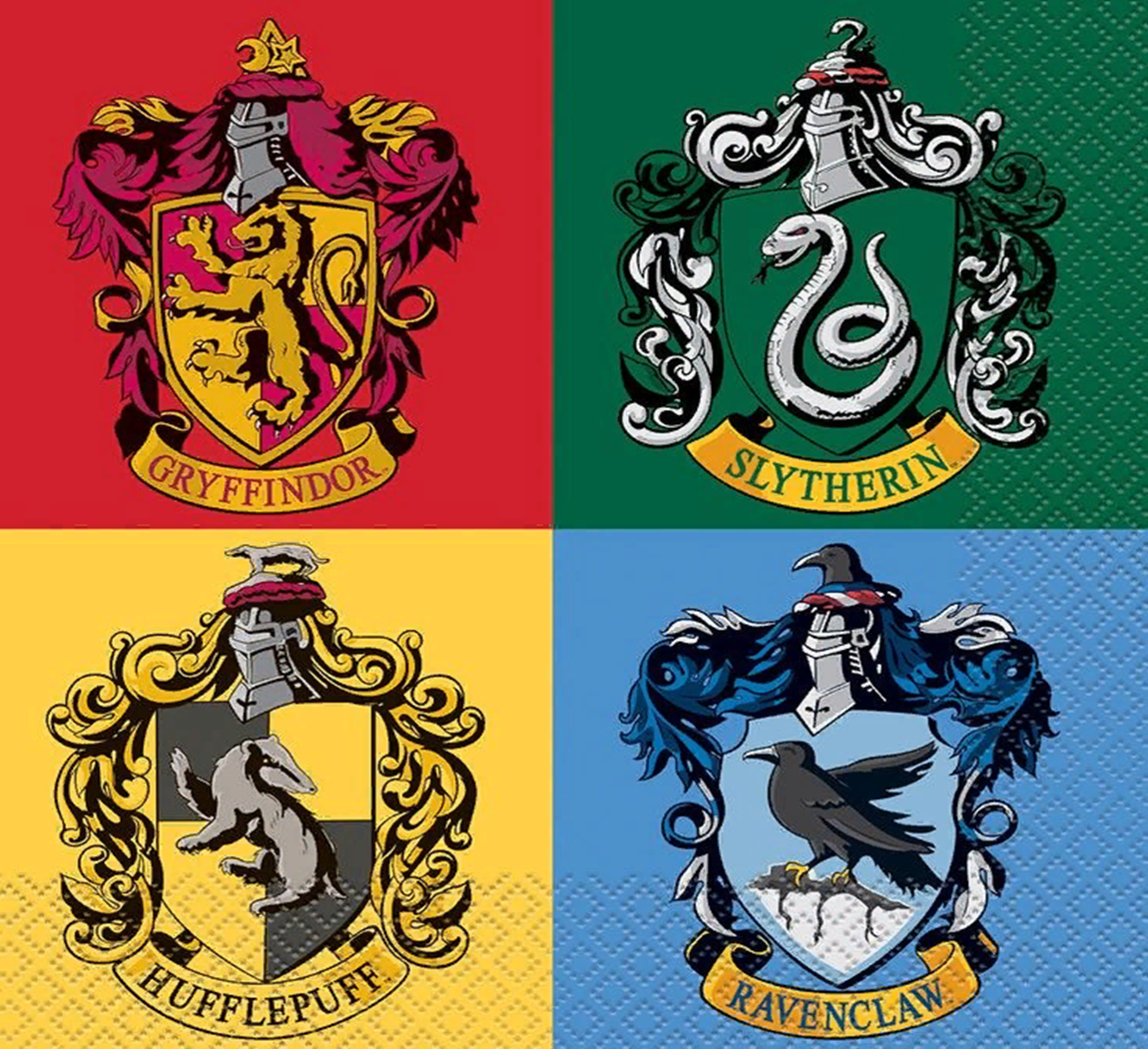 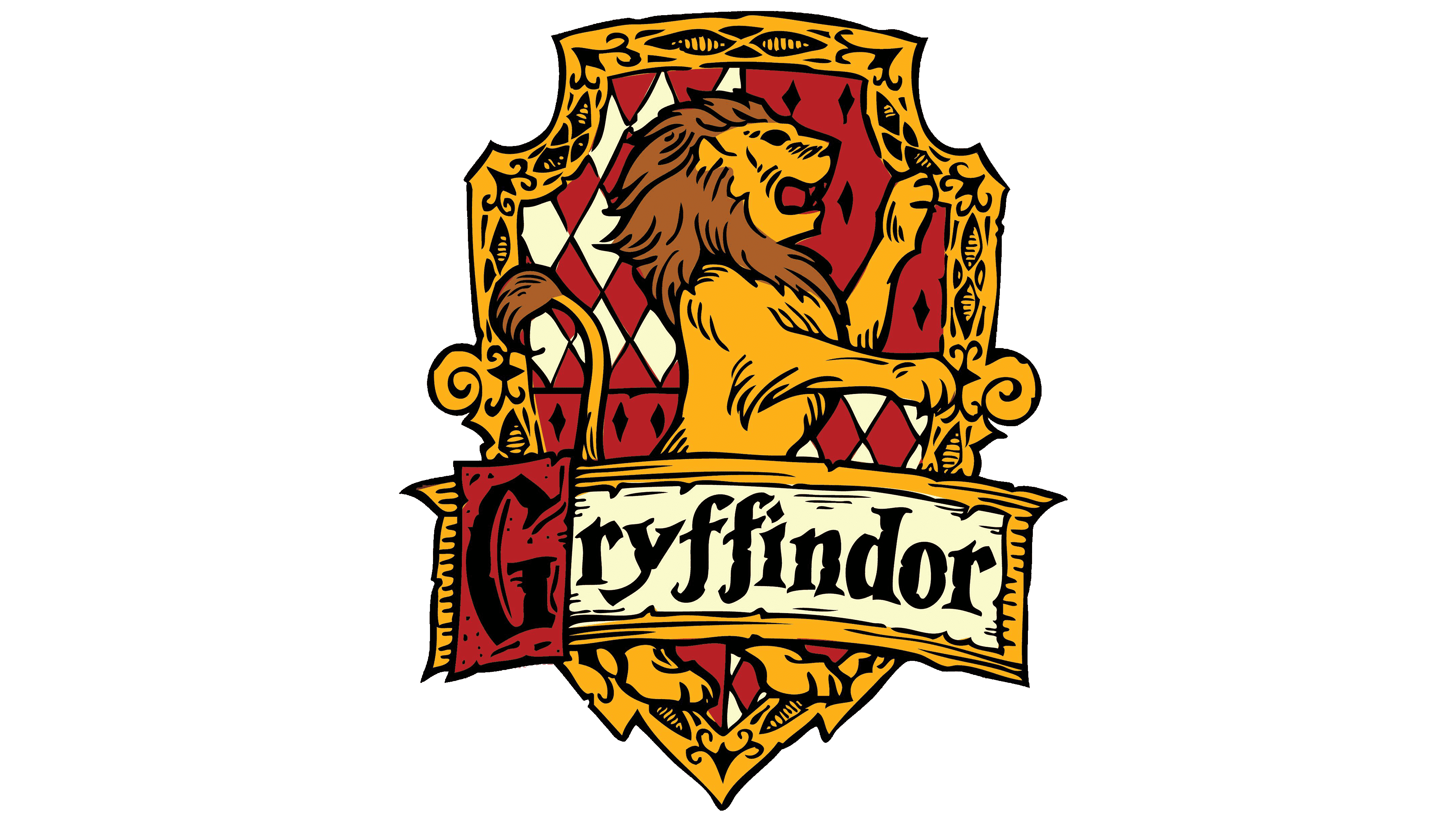 Дождливый воскресный вечер в Хогвартсе. В гостиной Гриффиндора студенты коротают время, решая разные головоломки и ребусы. Гермиона всех поставила в тупик простым, казалось бы вопросом: «Сколько раз можно вычесть четыре из сорока четырёх?»   Попробуйте ответить.
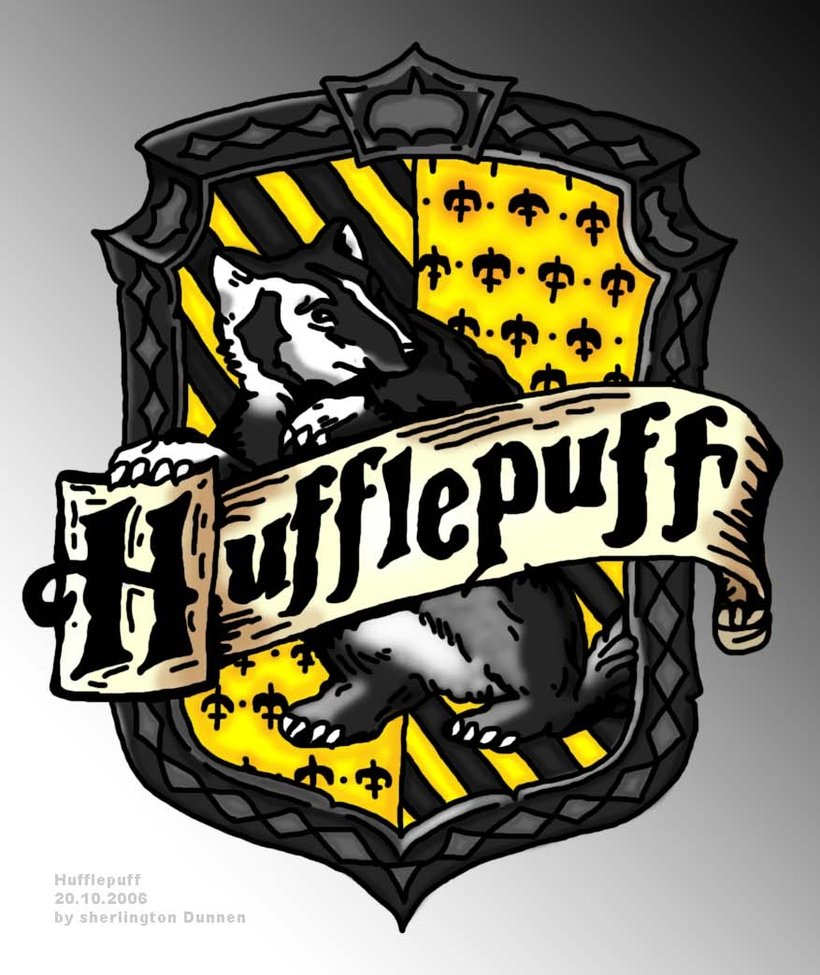 А теперь Гарри Поттер бросает всем вызов: «Если все чётные числа –  красные, а все нечётные – синие, то какого цвета будет сумма двух чисел – чётного и нечётного?»  
   Рон Уизли догадался сразу. Как вы думаете, что он сказал в ответ?
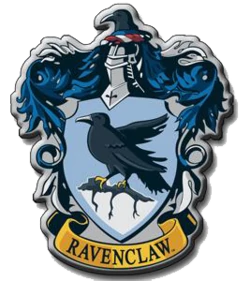 Общий друг Гарри, Рона и Гермионы Невилл Долгопупс, который очень часто что-то путает, интересуется: «Если позавчера была пятница, то какой день будет завтра?»
     Помогите  разобраться
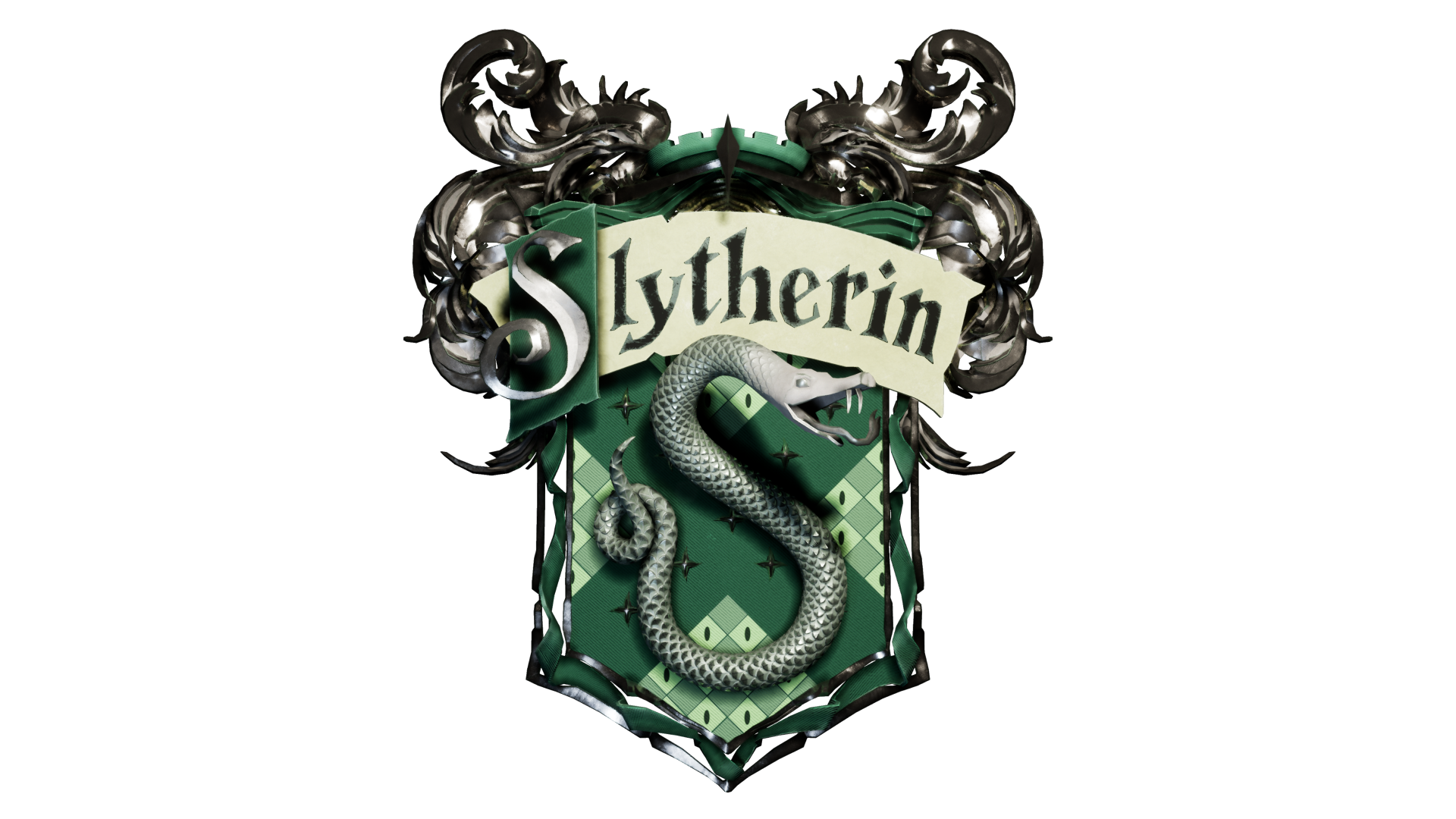 А это задание шляпе передали домашние эльфы Хогвартса.
   «После стирки они вывесили сушиться 13 профессорских мантий. Если одна мантия высыхает за два часа, то за какое время высохнут все 13 мантий?»
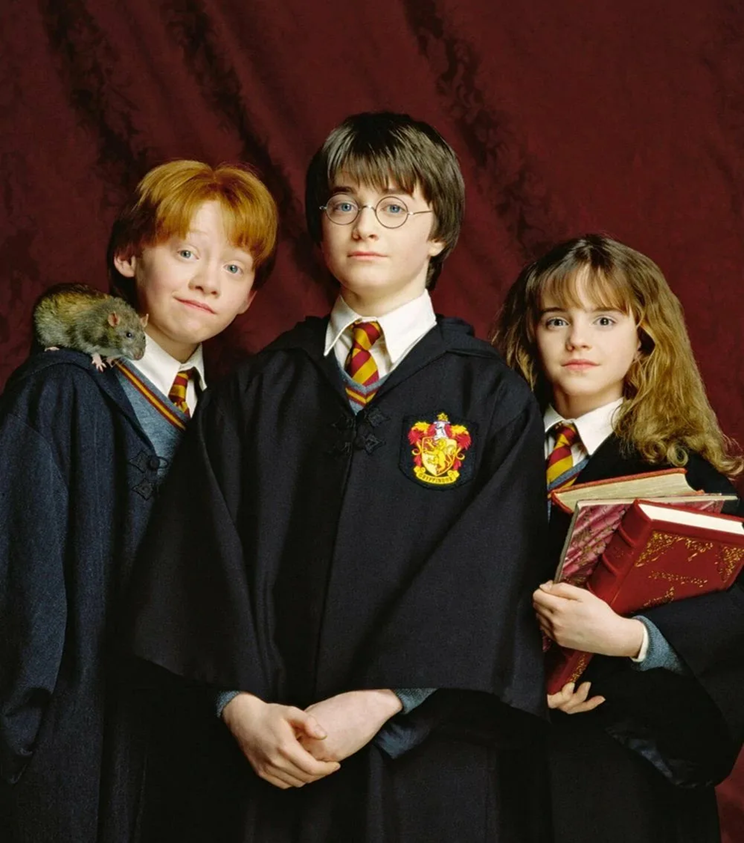 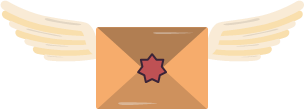 Поздравляем!!!
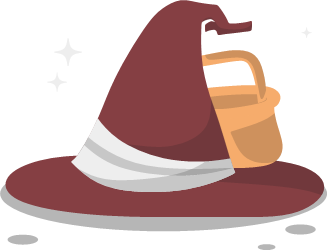 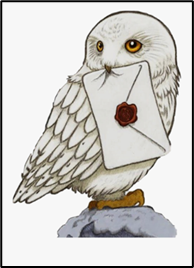 Мне было интересно, у меня всё получалось. Затруднений нет
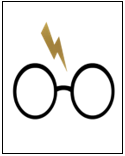 Мне было интересно, но при решении некоторых заданий возникали трудности.
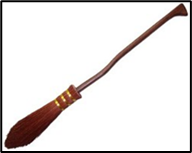 Мне было тяжело проходить испытания. Нужно многому ещё научиться.
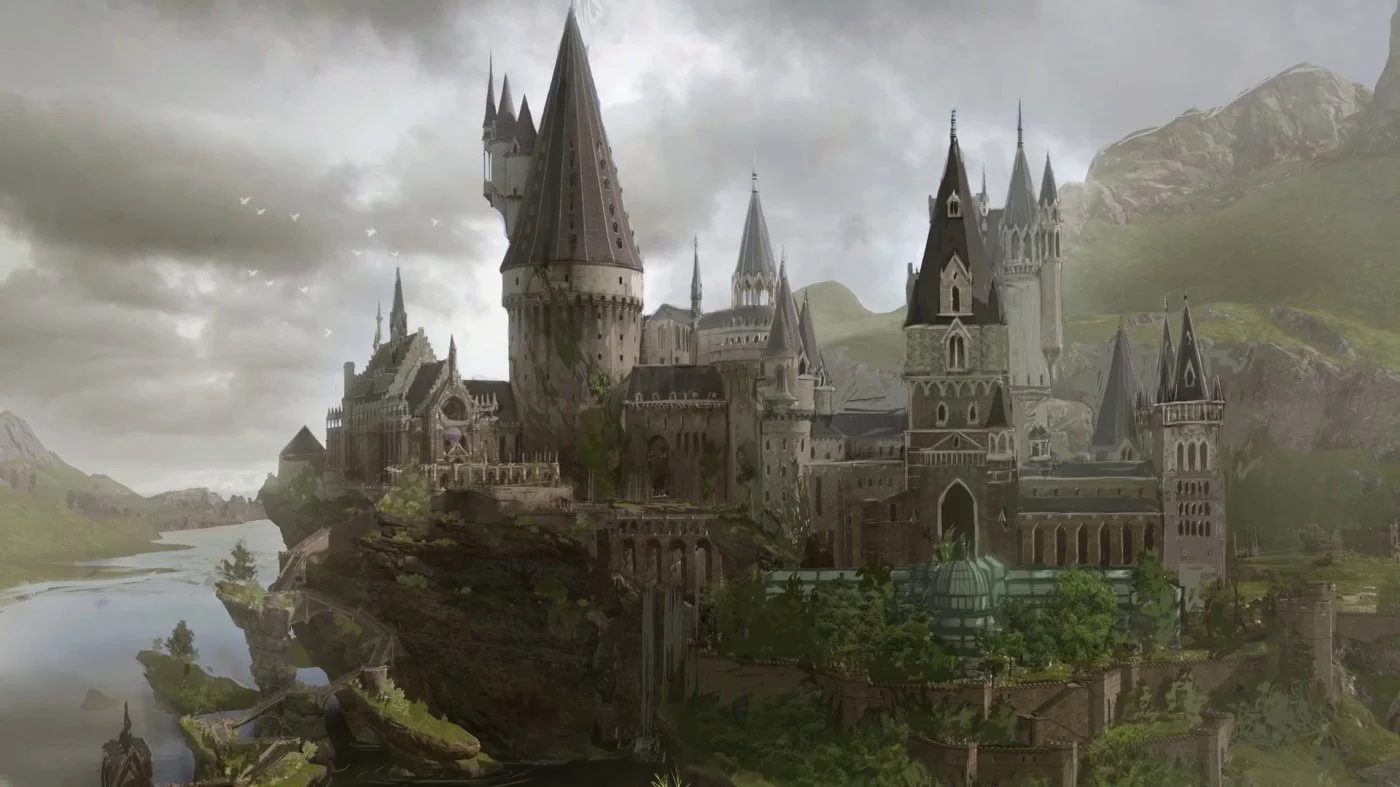 Table Of Contents
01
02
03
Announcements
In Depth
In Brief
You can describe the topic of the section here
You can describe the topic of the section here
You can describe the topic of the section here
04
05
Спасибо за  урок!
Welcome!
Events
You can describe the topic of the section here
You can describe the topic of the section here
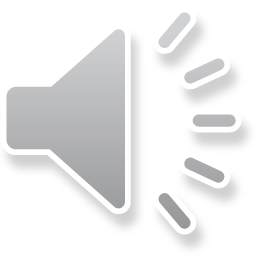